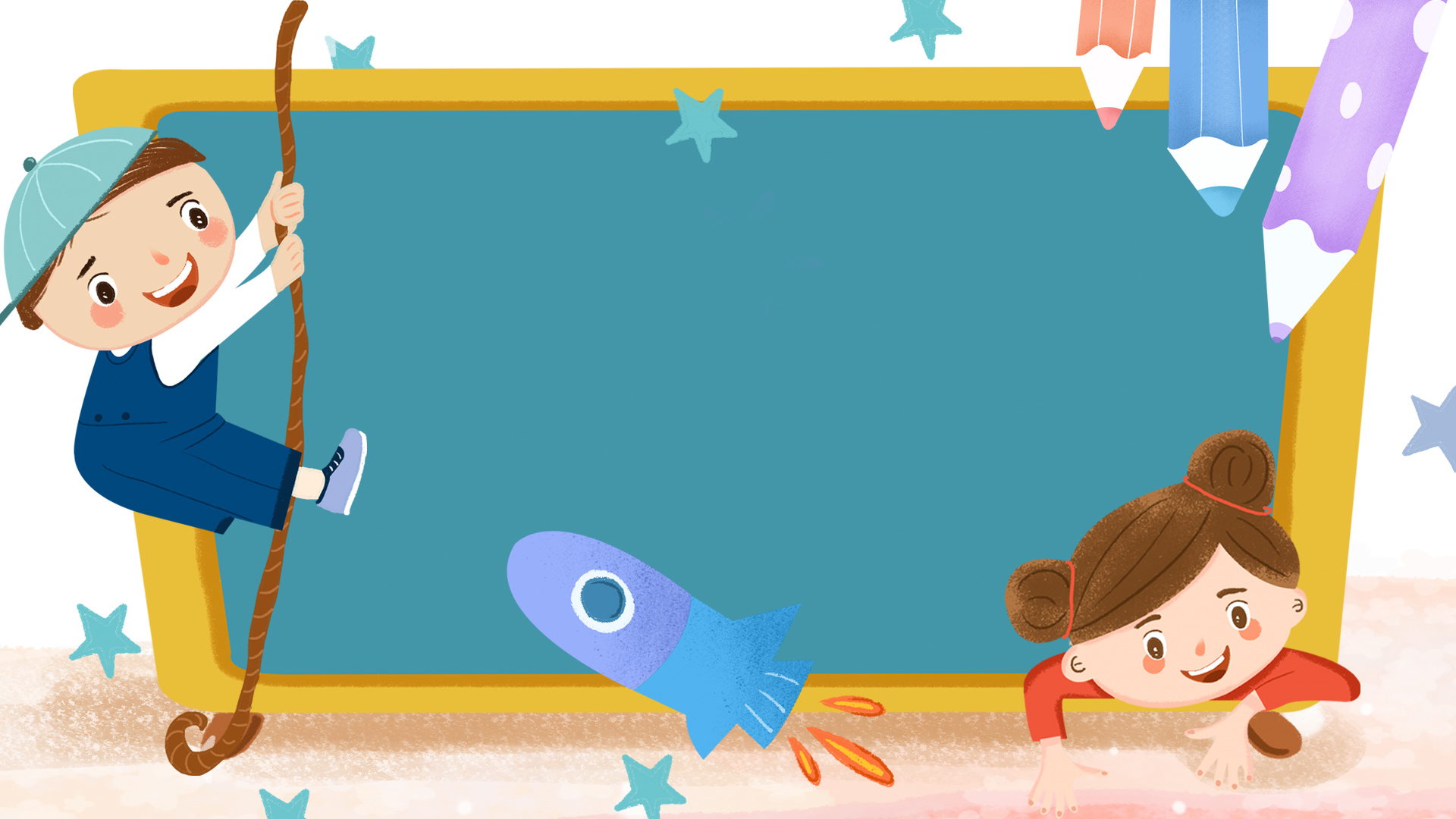 Khám phá về mẹ của bé
Lớp : Mẫu giáo bé C3   -  GV: Lê Thị Thắm
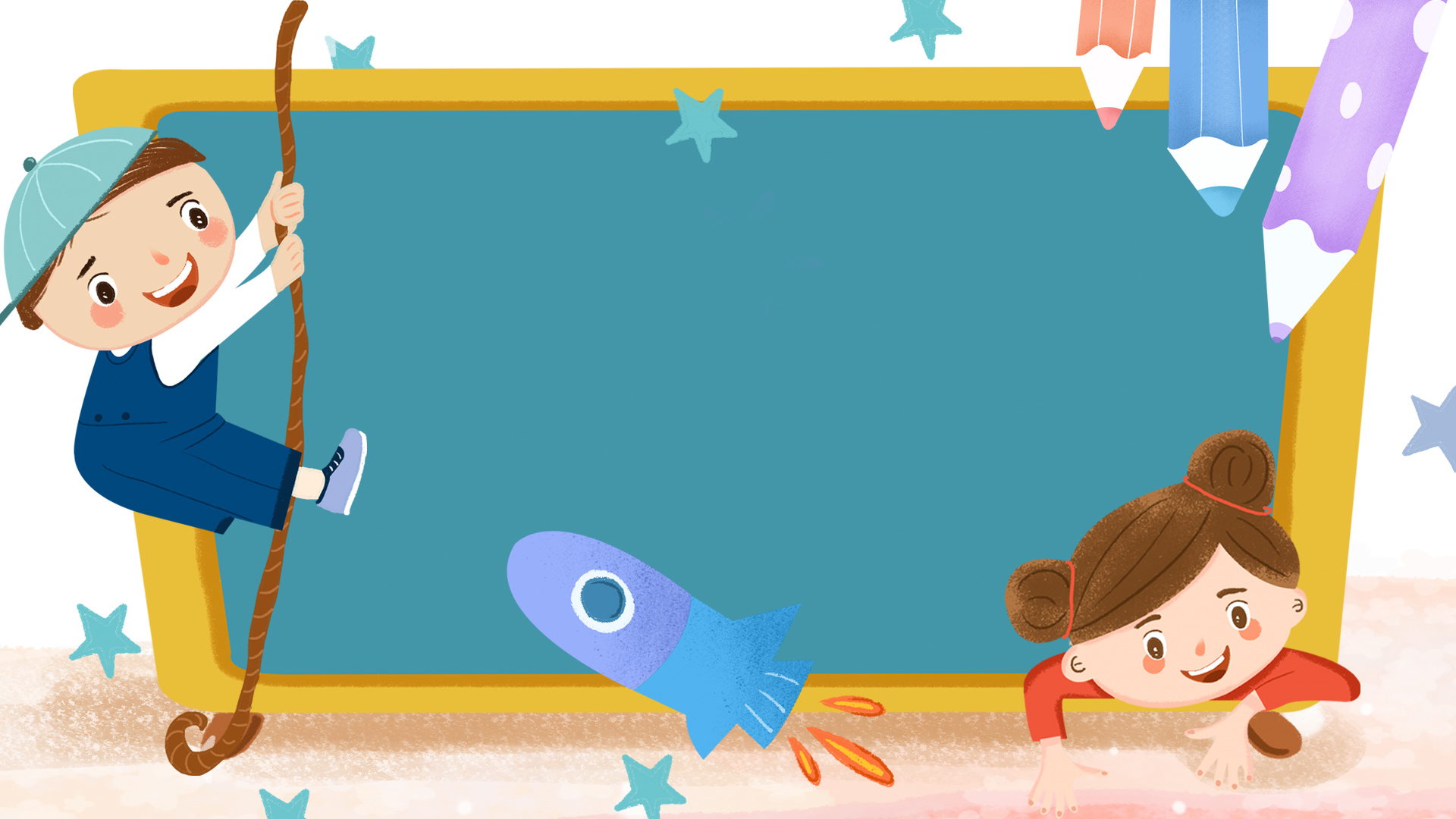 1
Hoạt động 1: Ổn định gây hứng thú
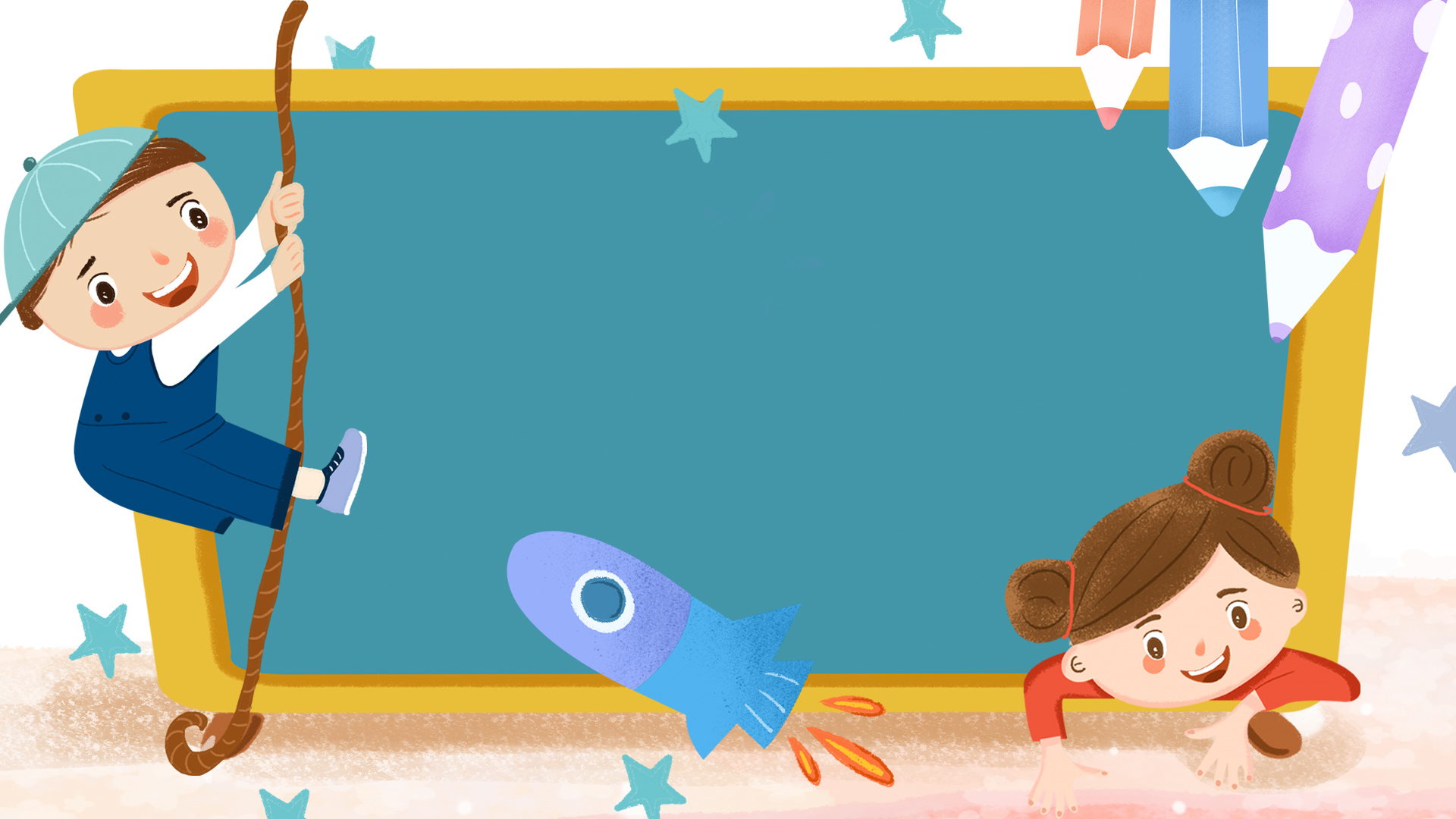 Bé Tham gia hoạt động cùng cô
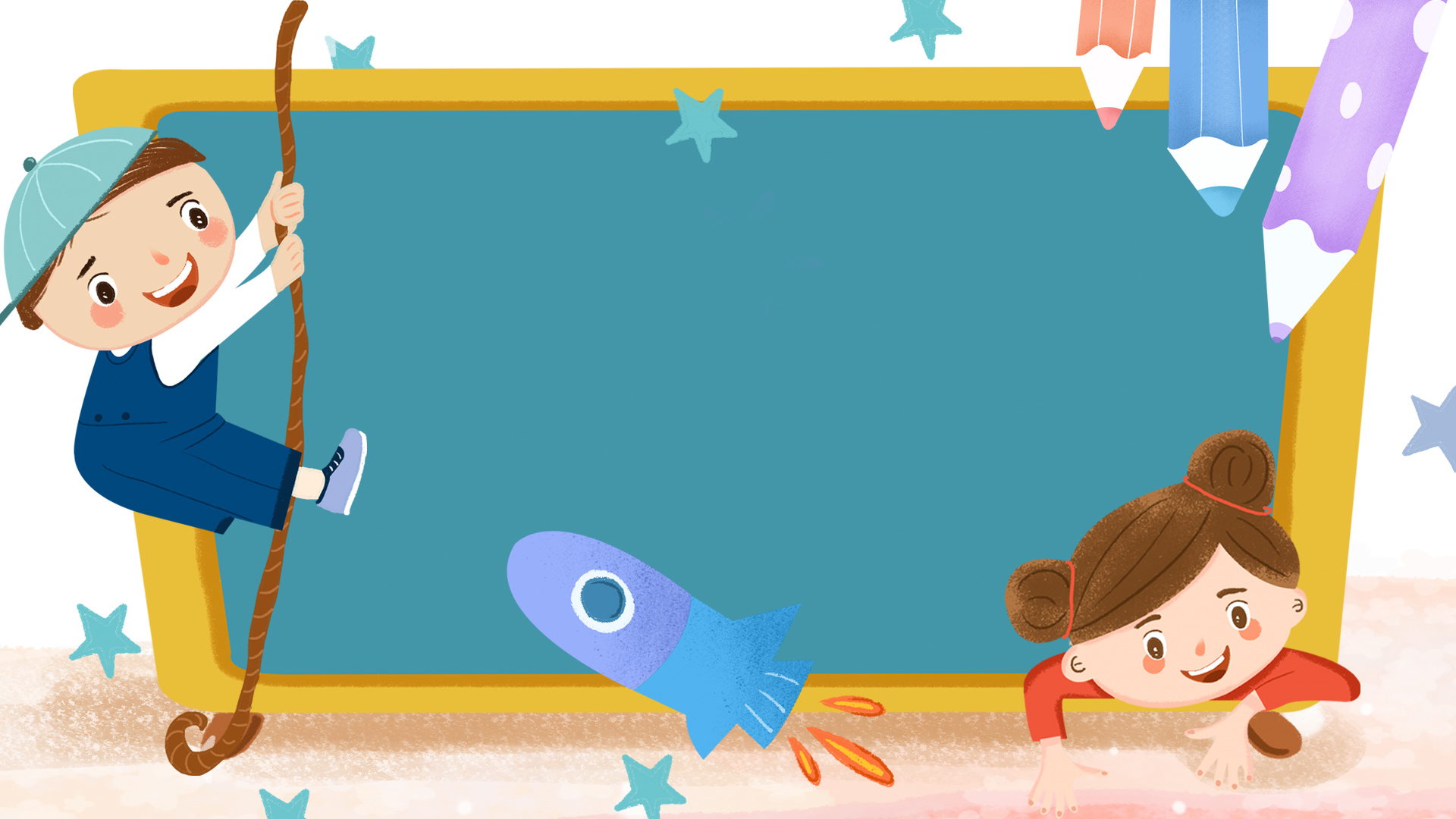 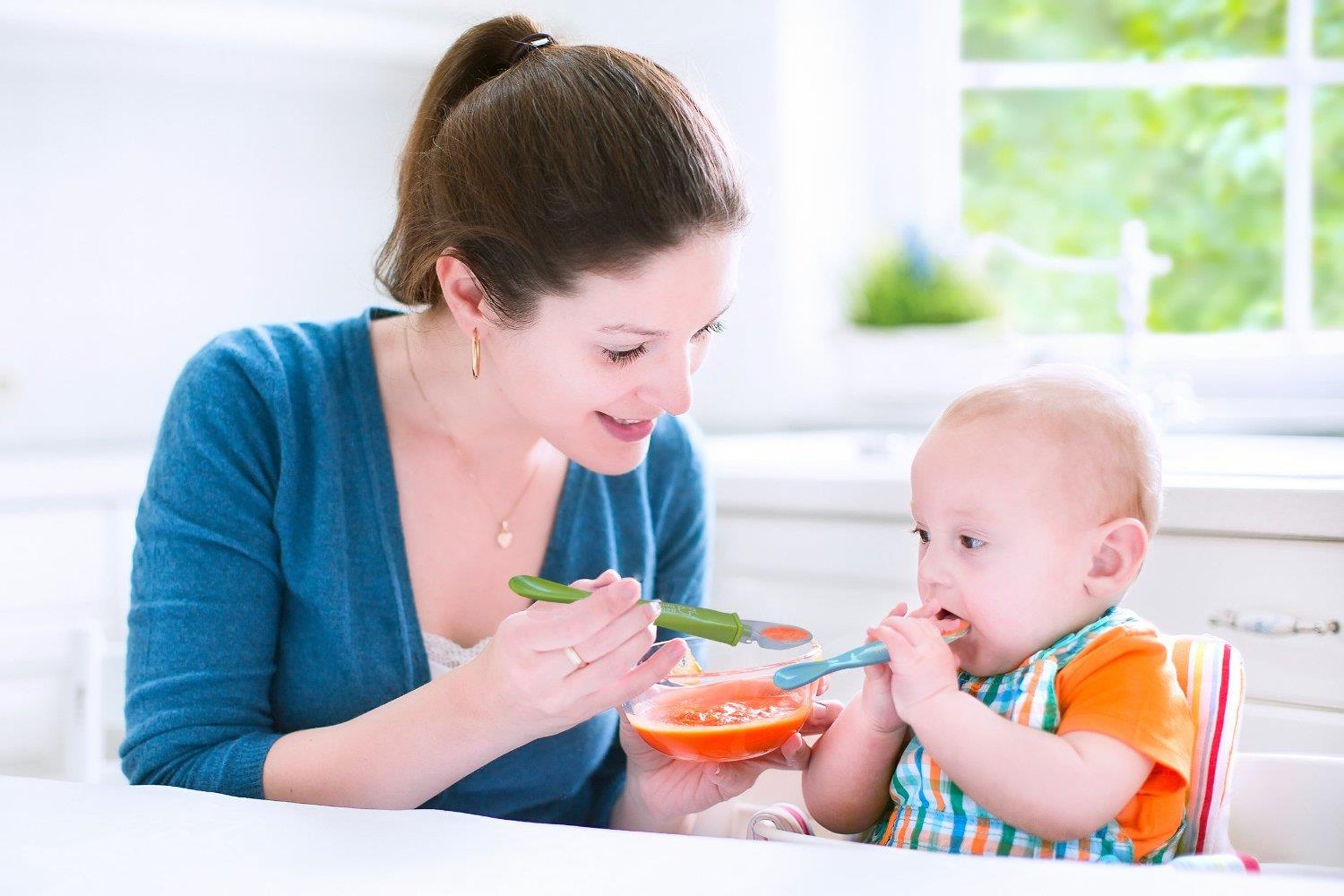 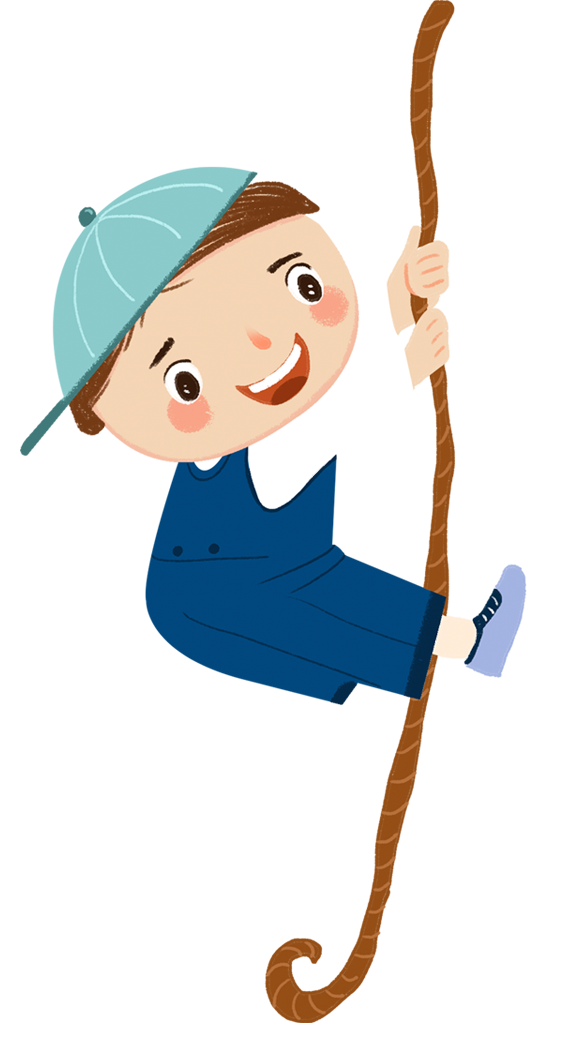 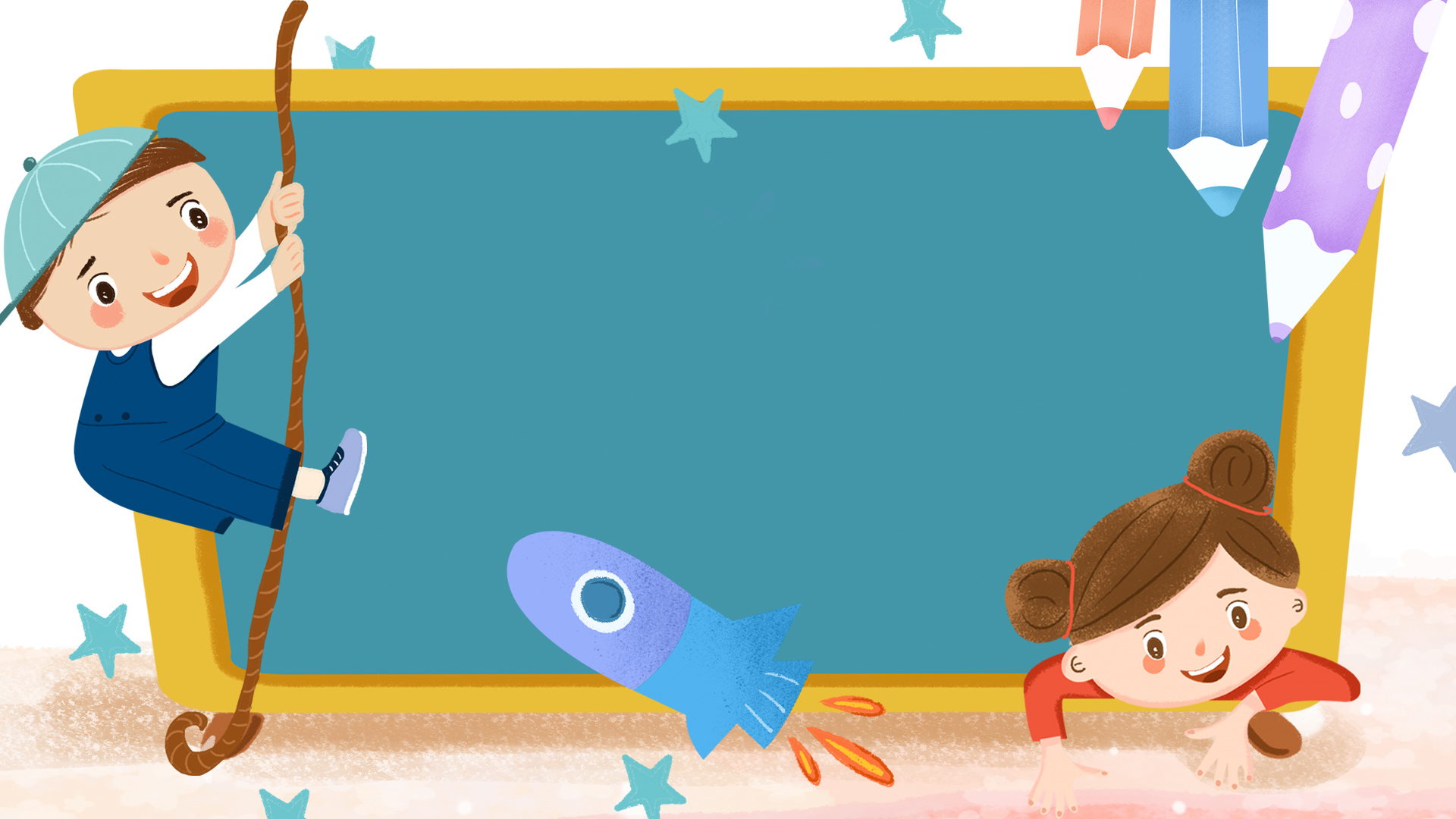 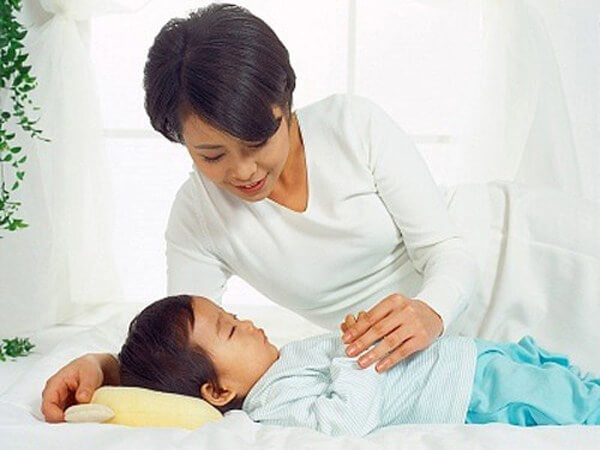 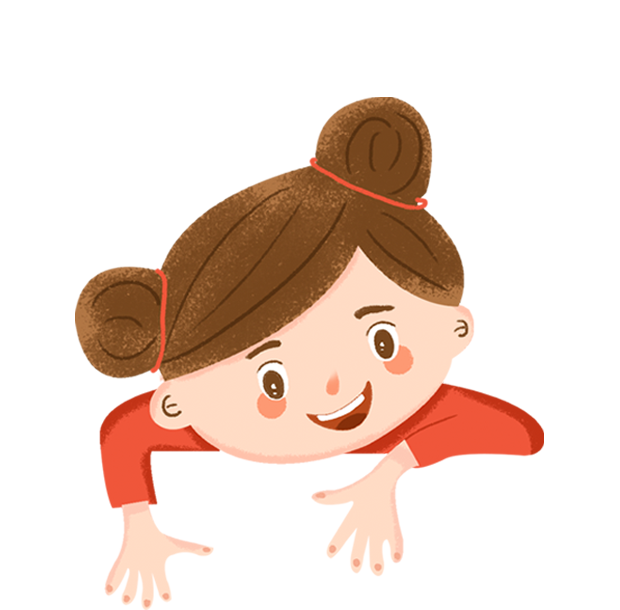 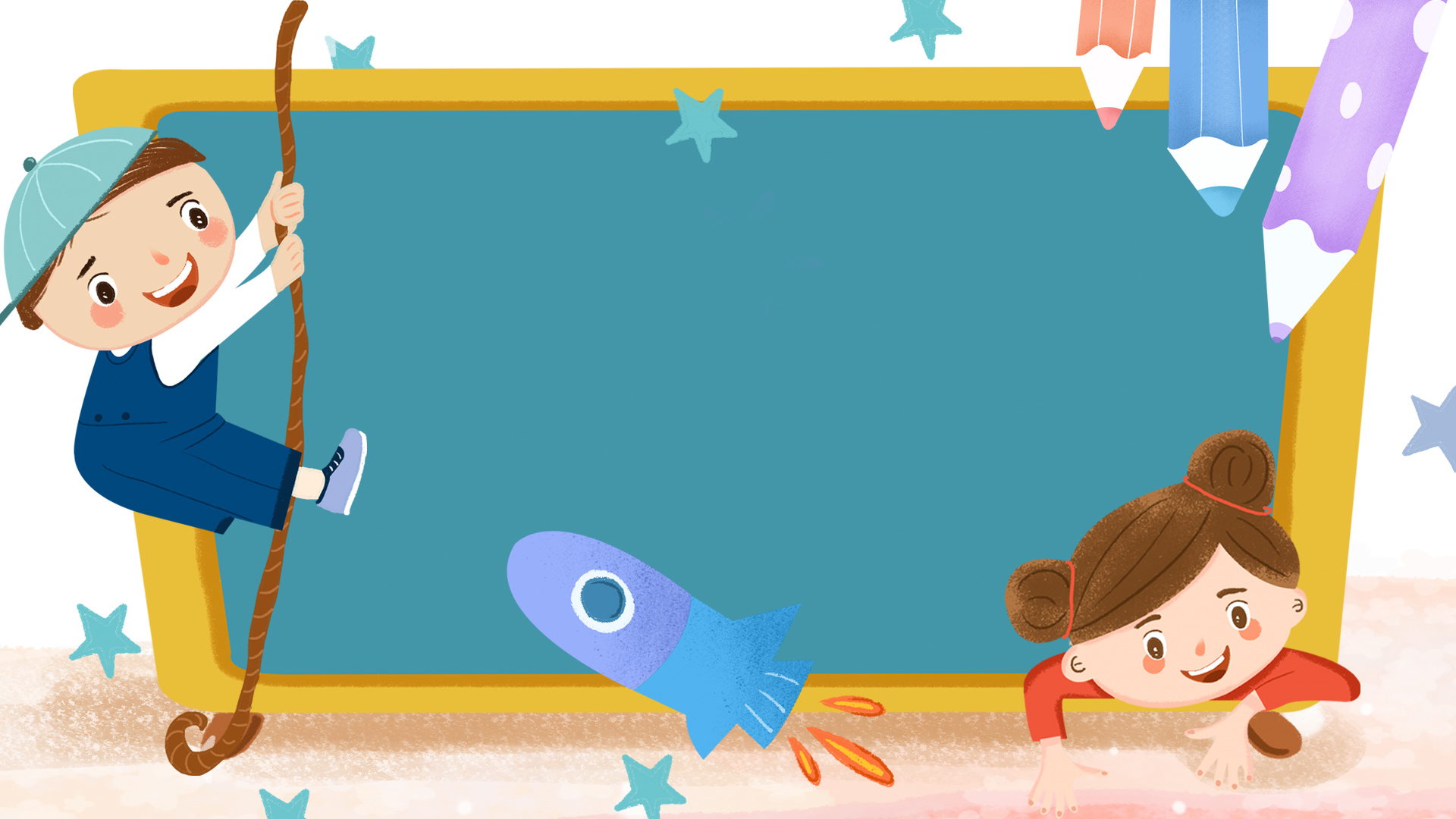 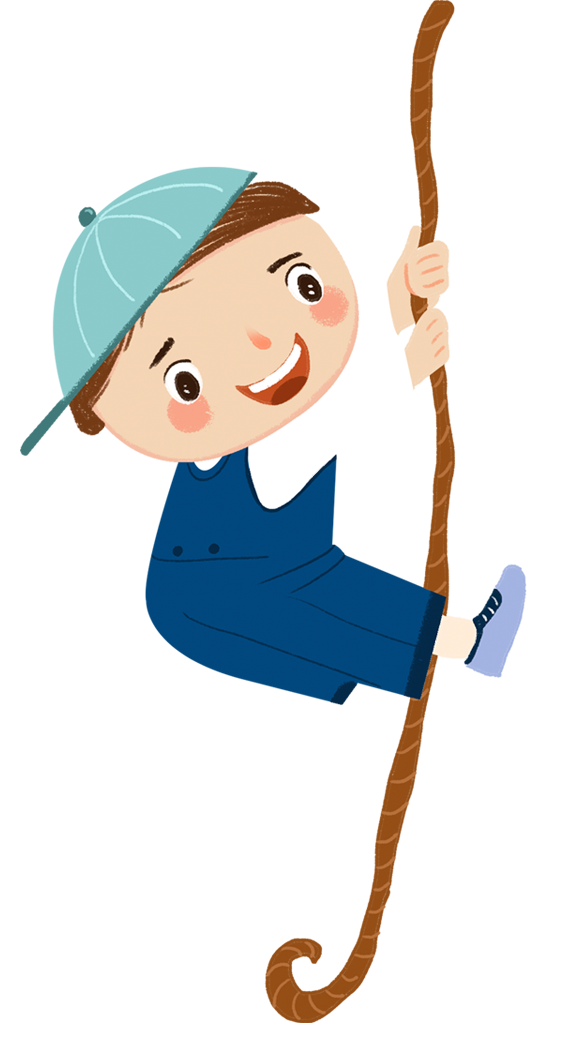 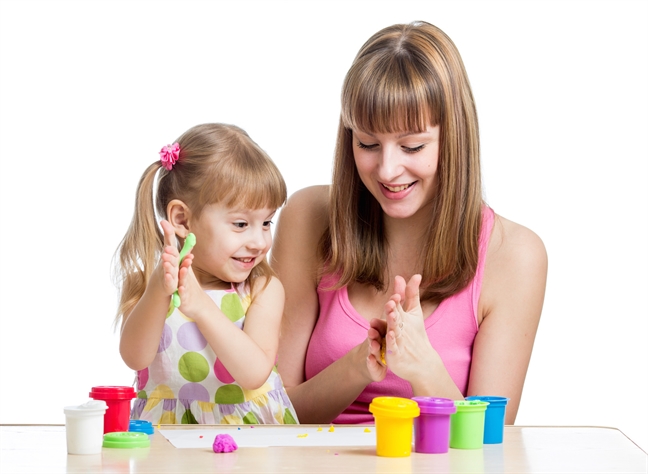 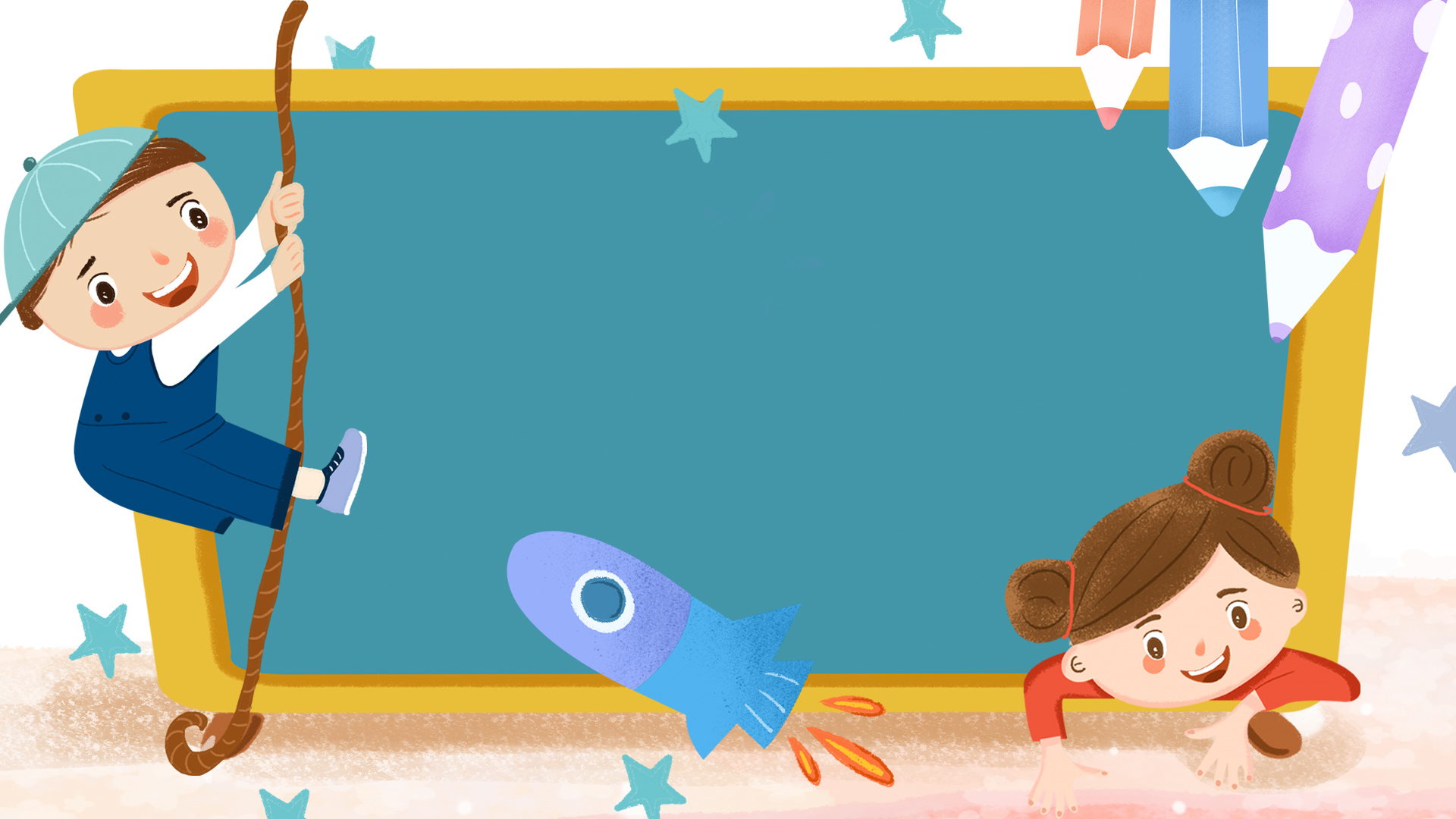 Xâu hoa tặng mẹ